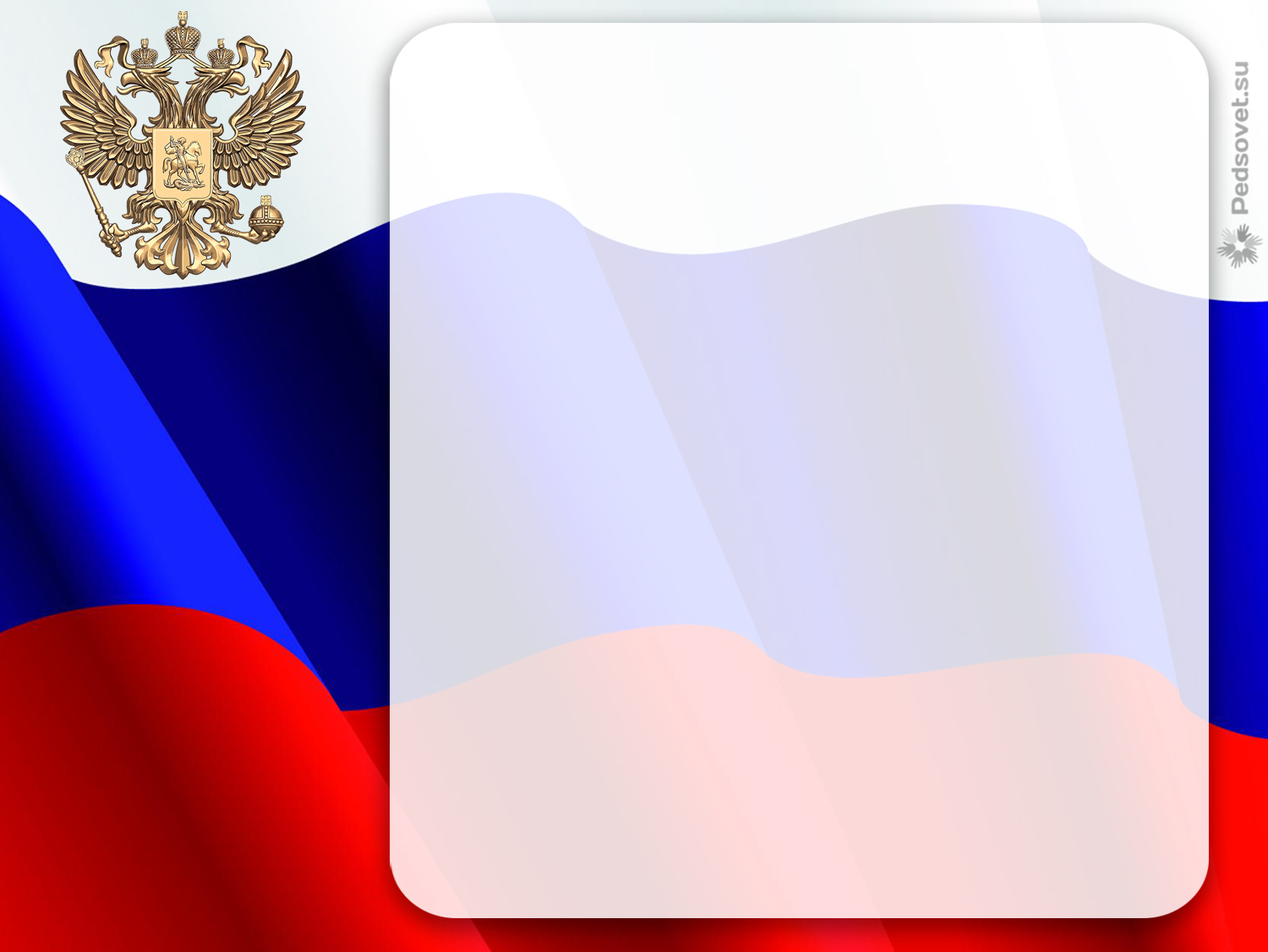 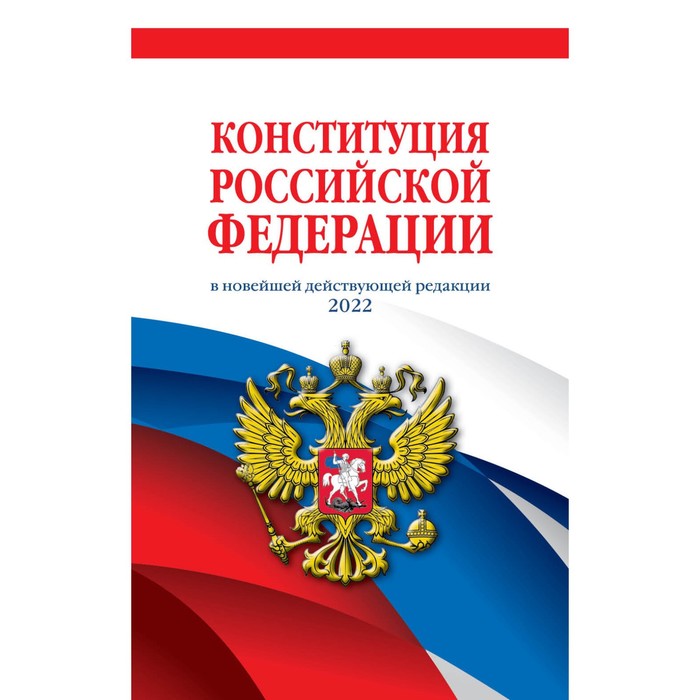 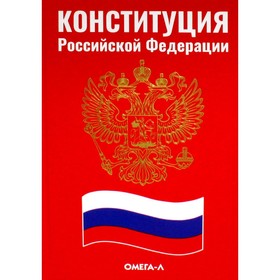 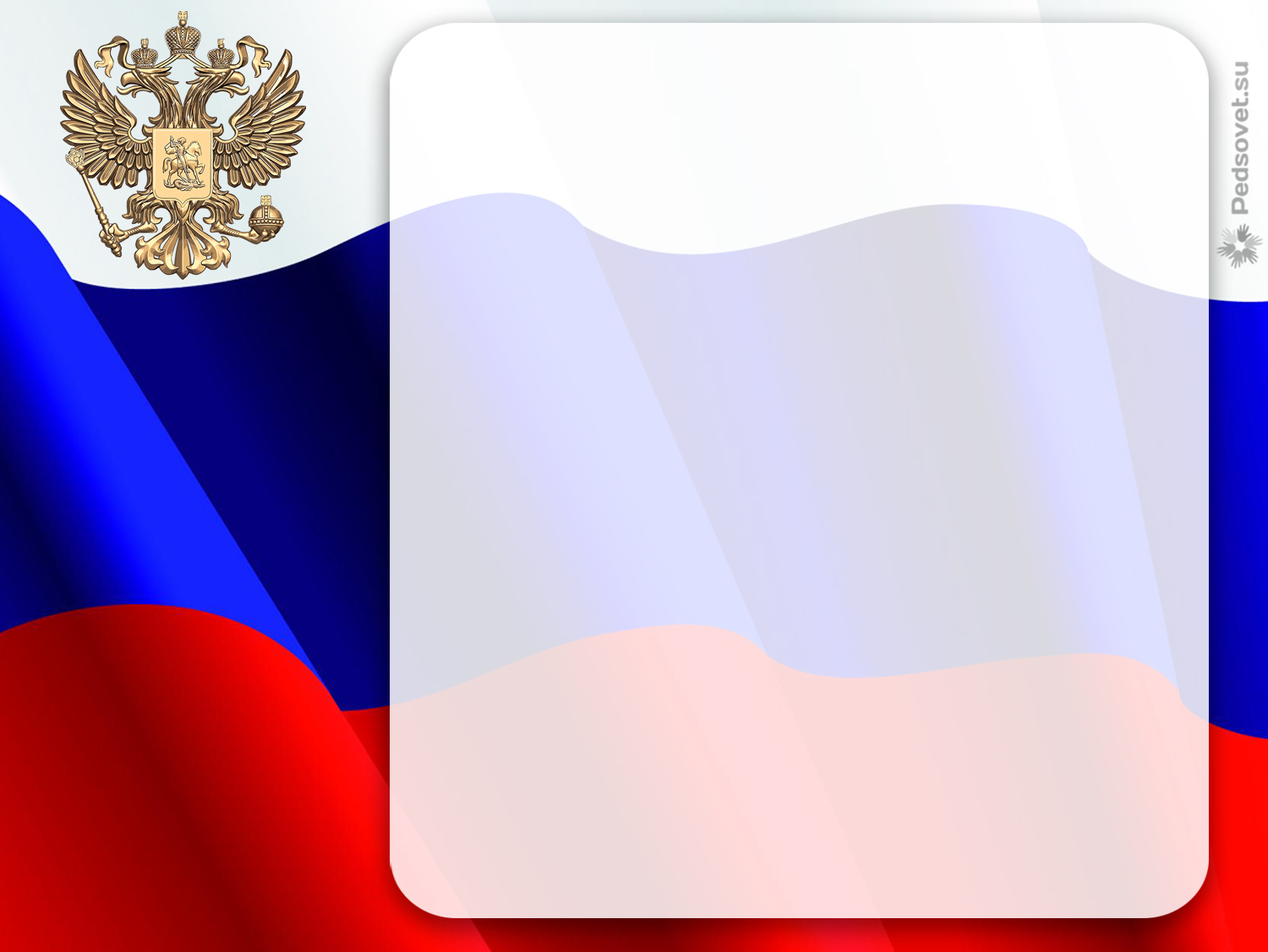 Тема урока:«Права и обязанностиребёнка»
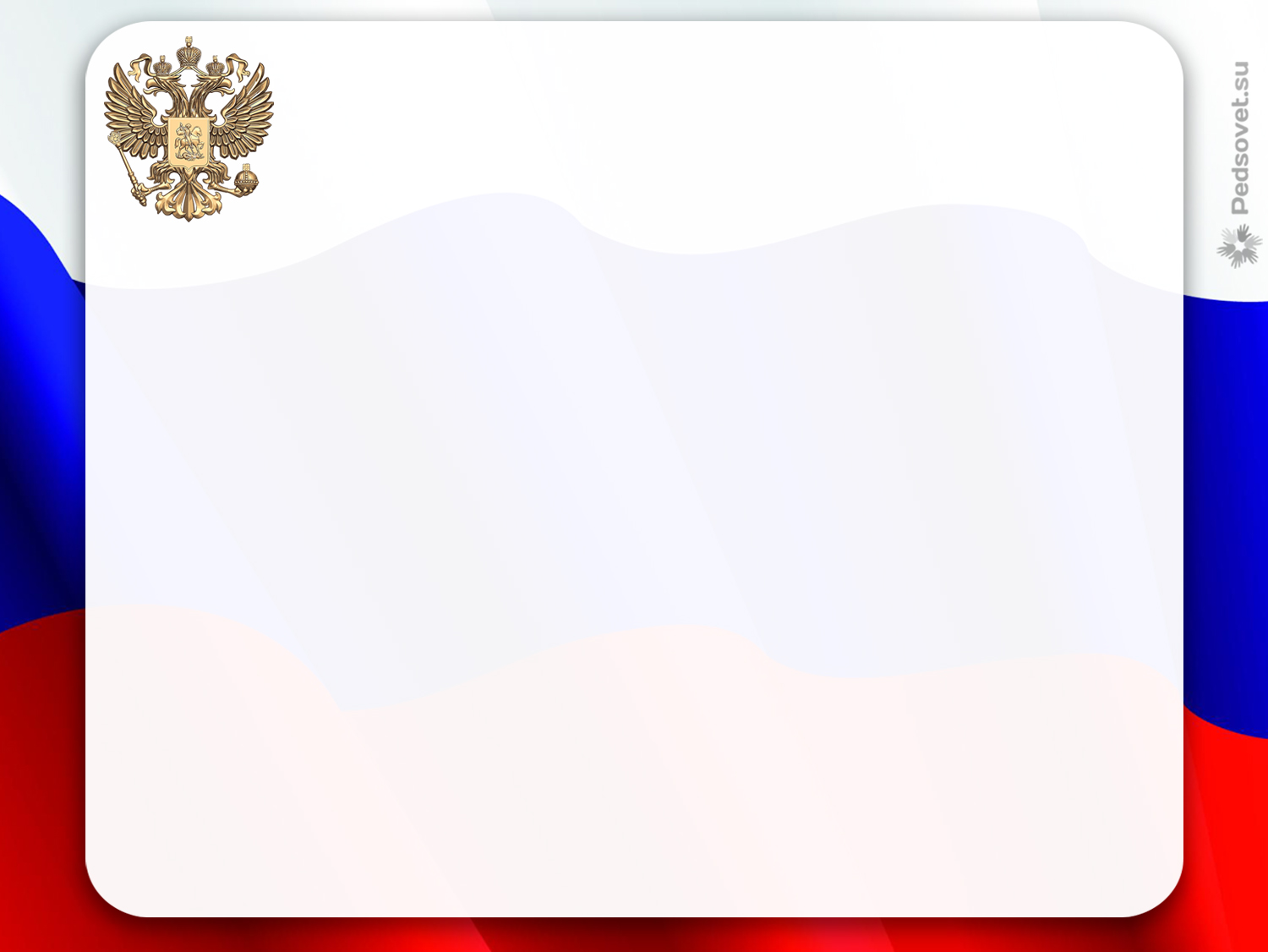 Проблемные вопросы нашего урока 
     
Где проходит граница прав и свобод человека? 

Может ли ребенок быть свободным от                                                                                     
                  обязанностей?
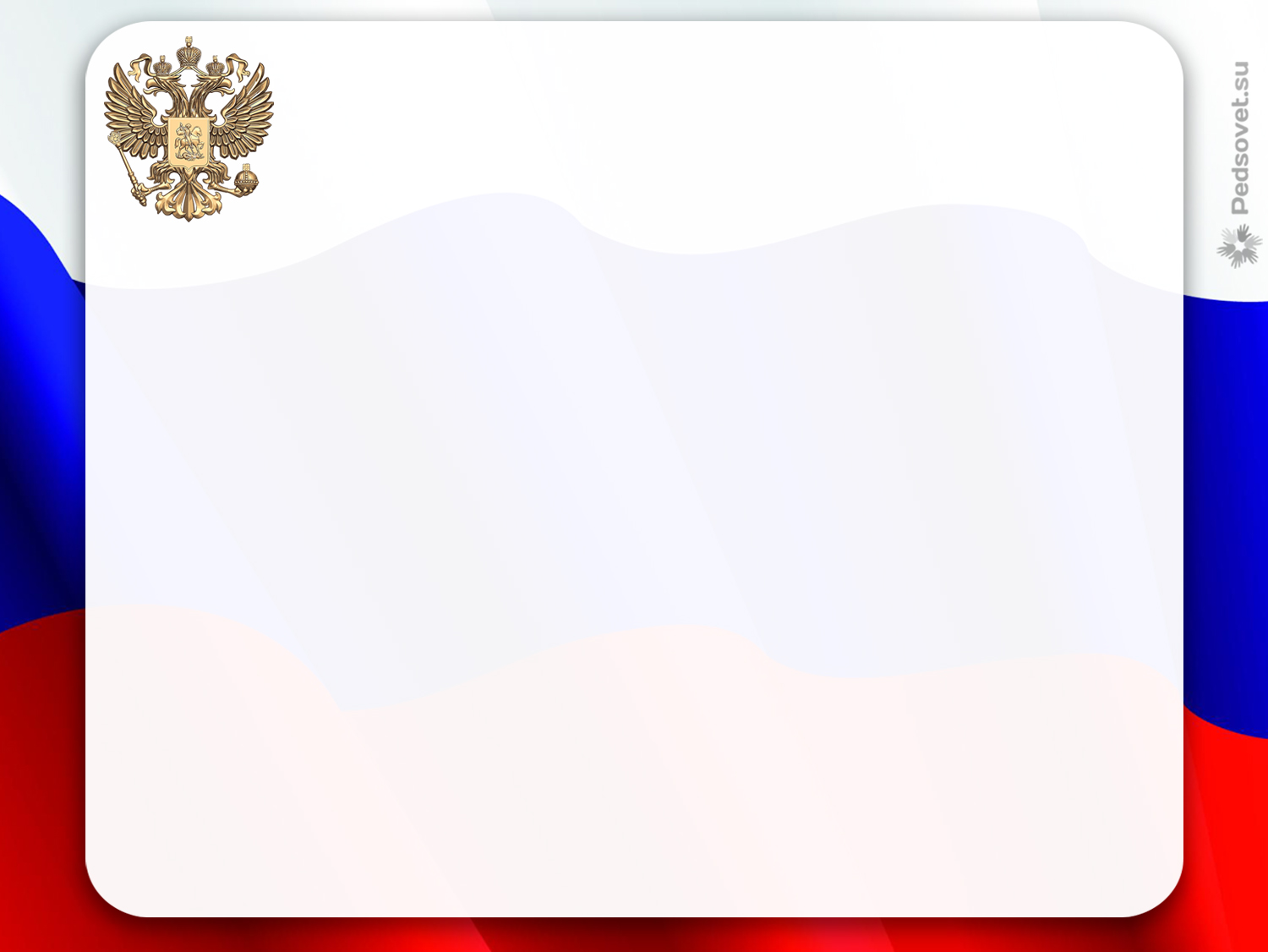 ПРАВА 
совокупность устанавливаемых и охраняемых государственной властью норм и правил, регулирующих отношения людей в обществе.
ОБЯЗАННОСТИ - это регламентированные действия, возложенные на кого-либо и обязательные для выполнения.
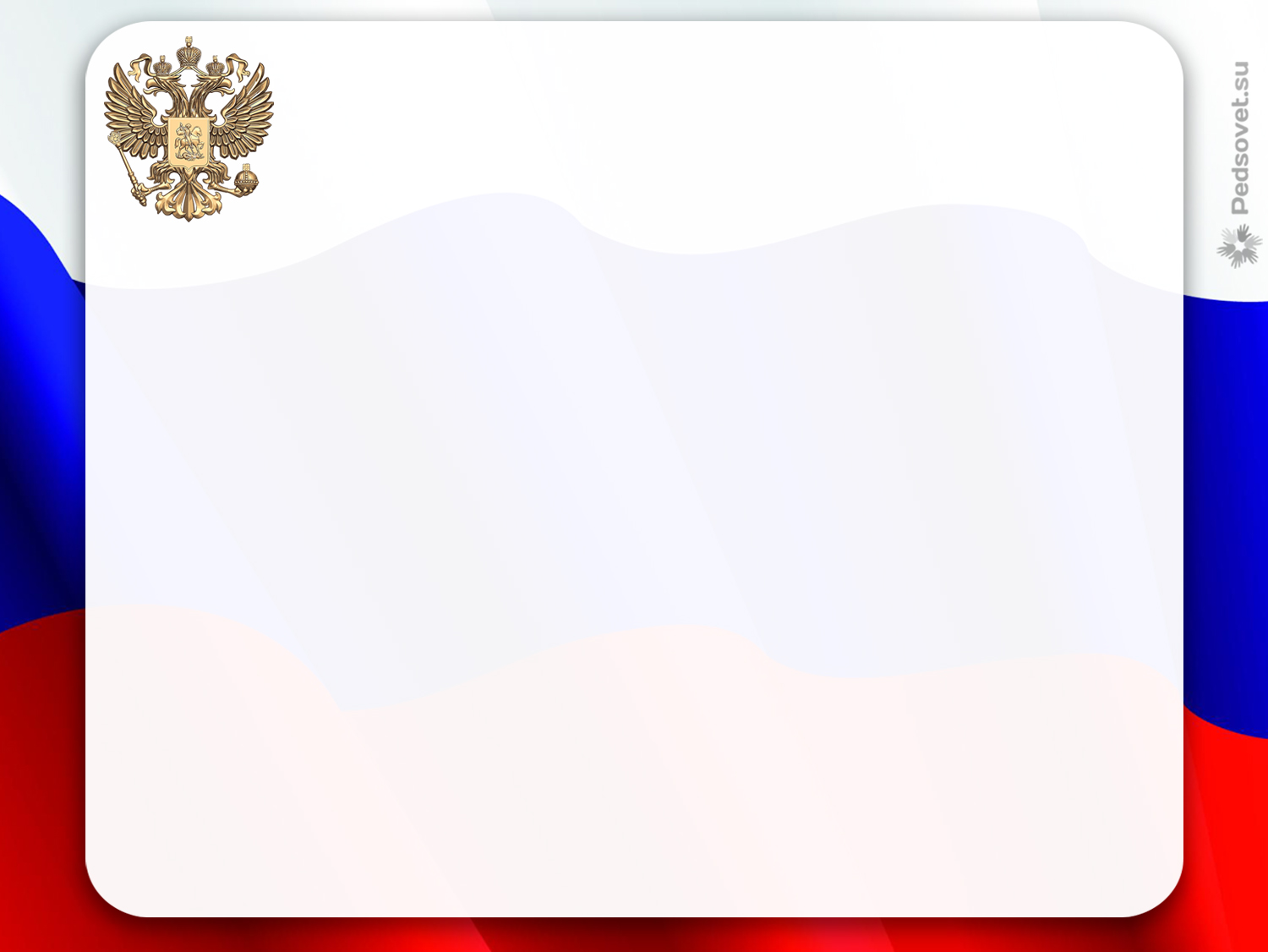 Кто считается ребёнком?
Ребёнок - это лицо до достижения им возраста 18 лет (совершеннолетия).
Кто из детей обладает правами?
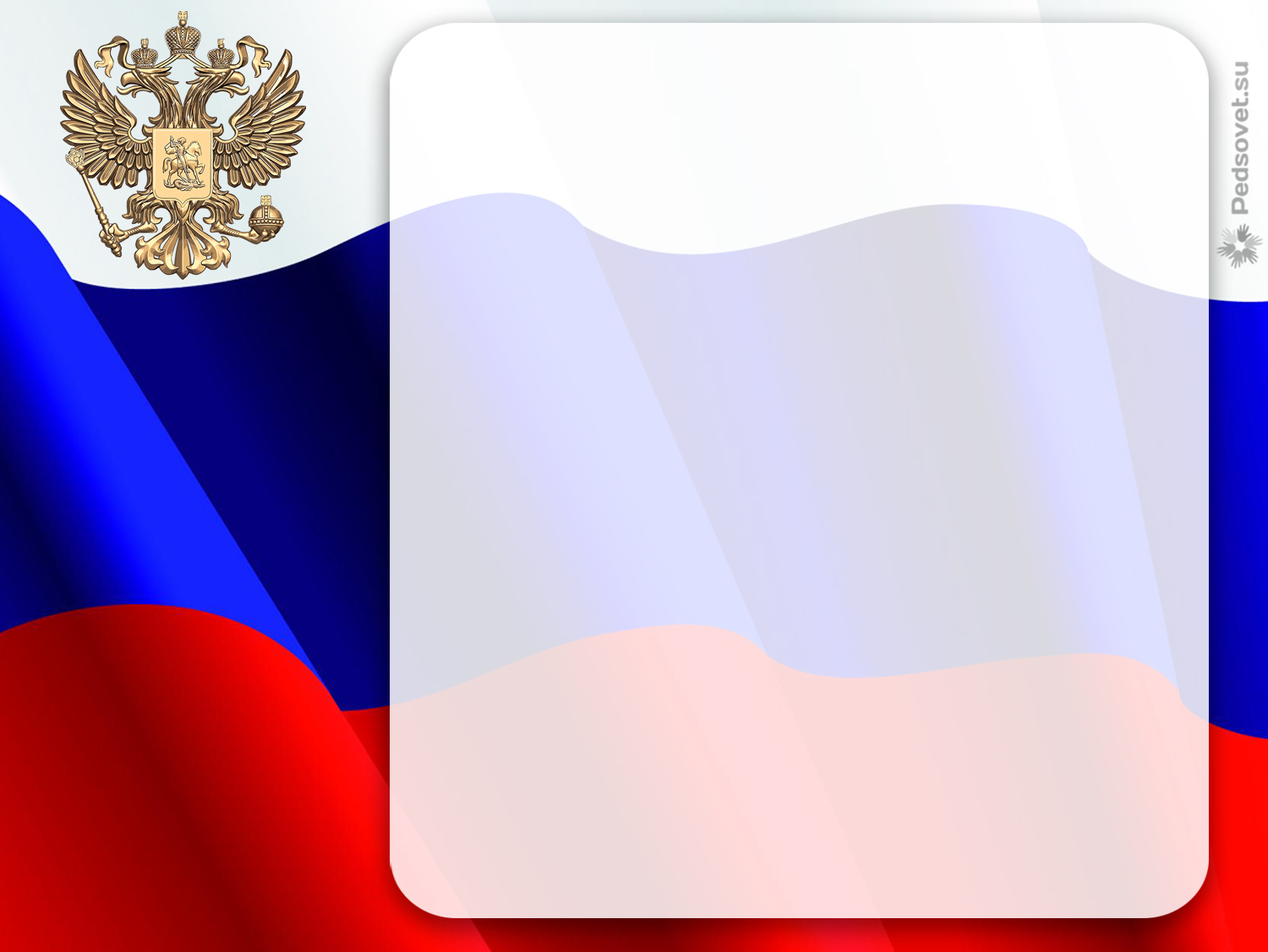 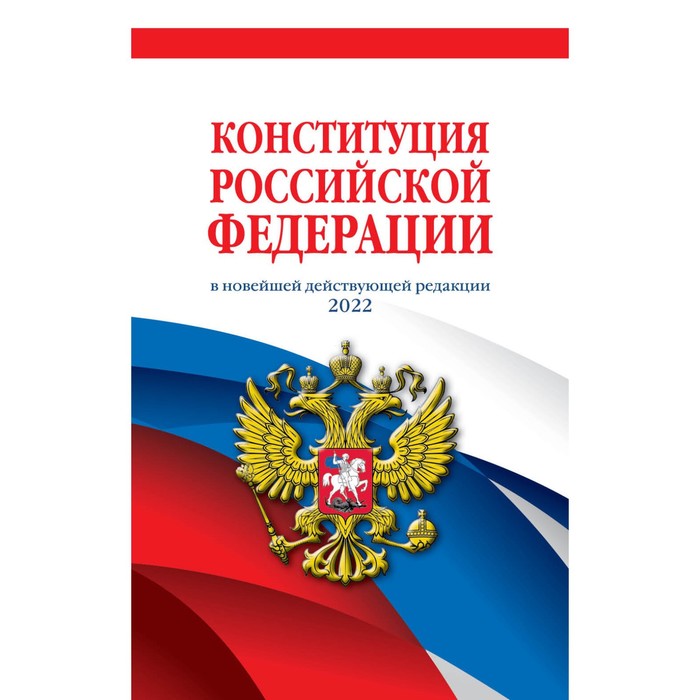 Все дети, независимо от того, в какой стране они родились, какой у них возраст, цвет кожи, социальный статус, - имеют равные со своими сверстниками права!
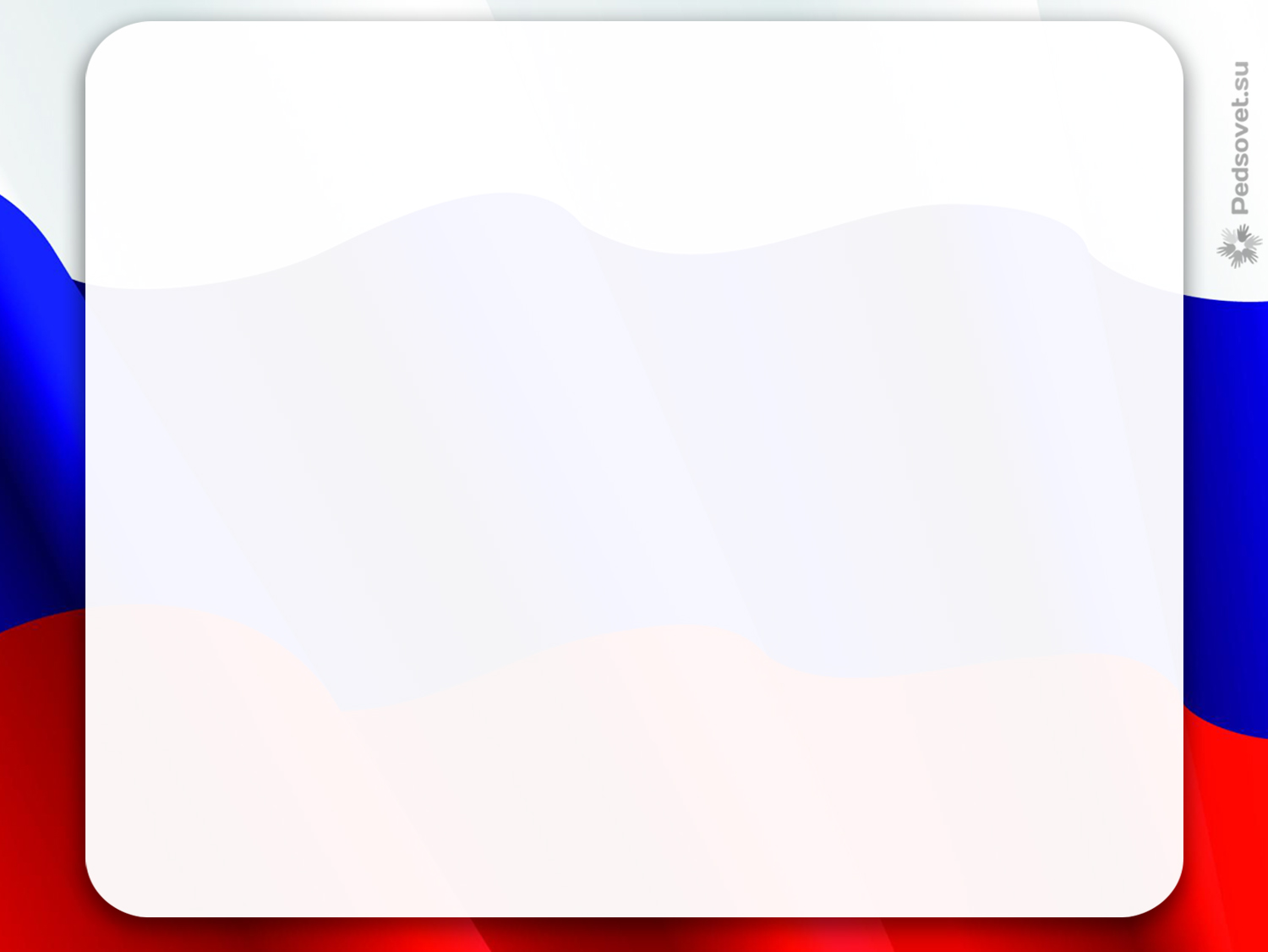 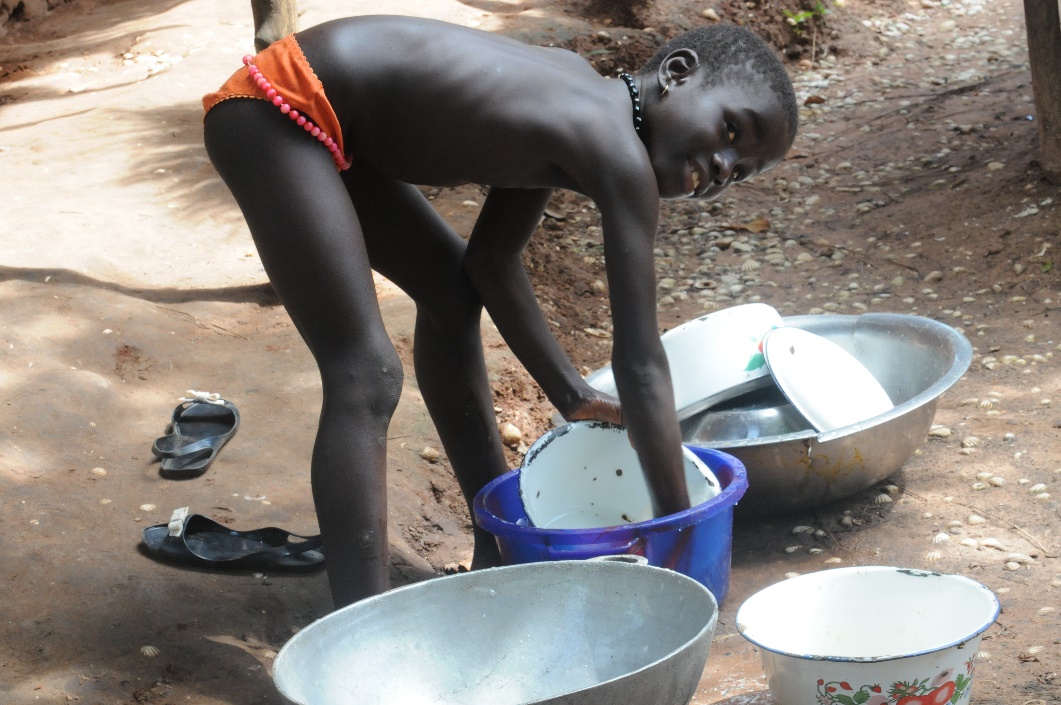 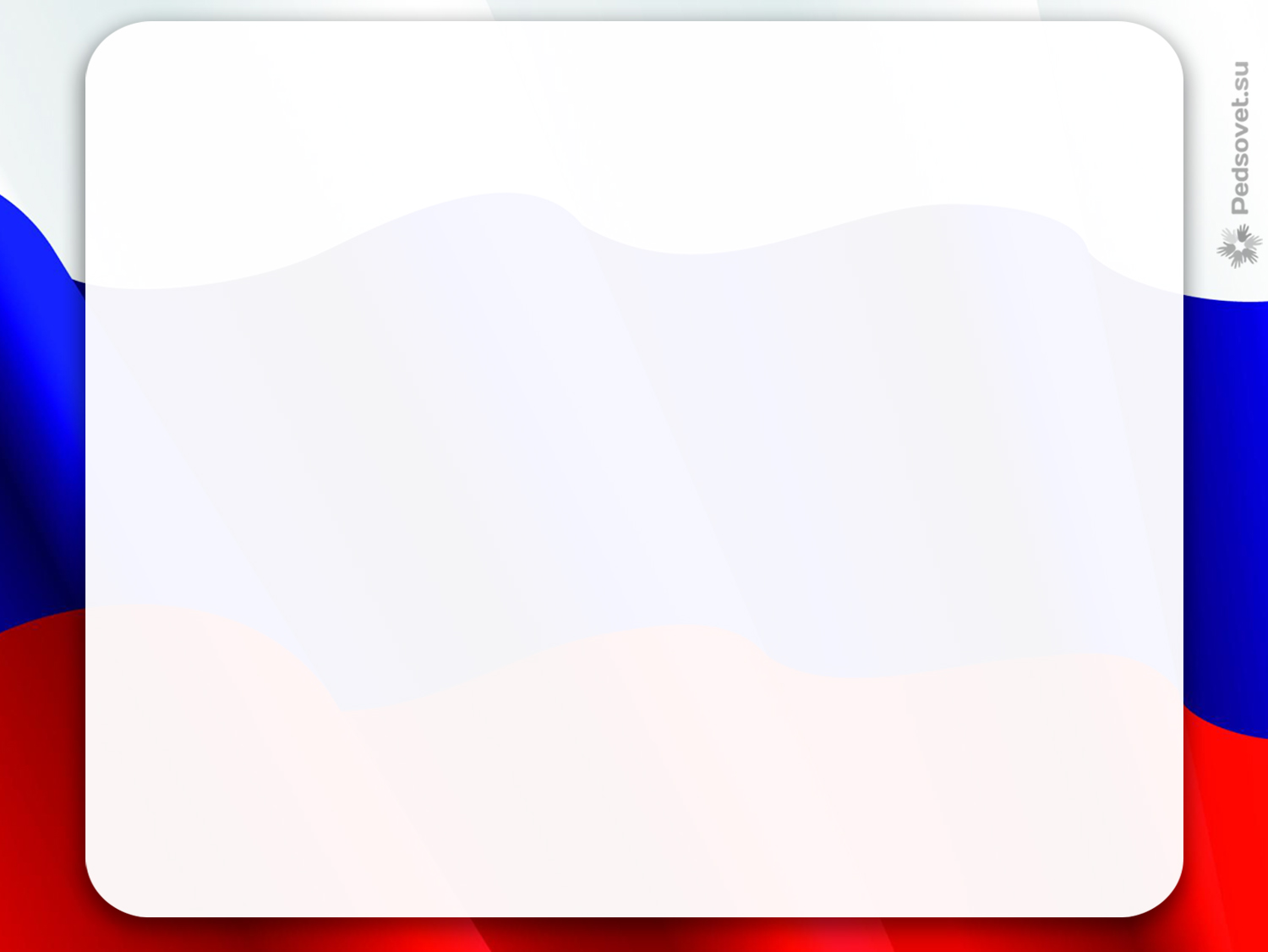 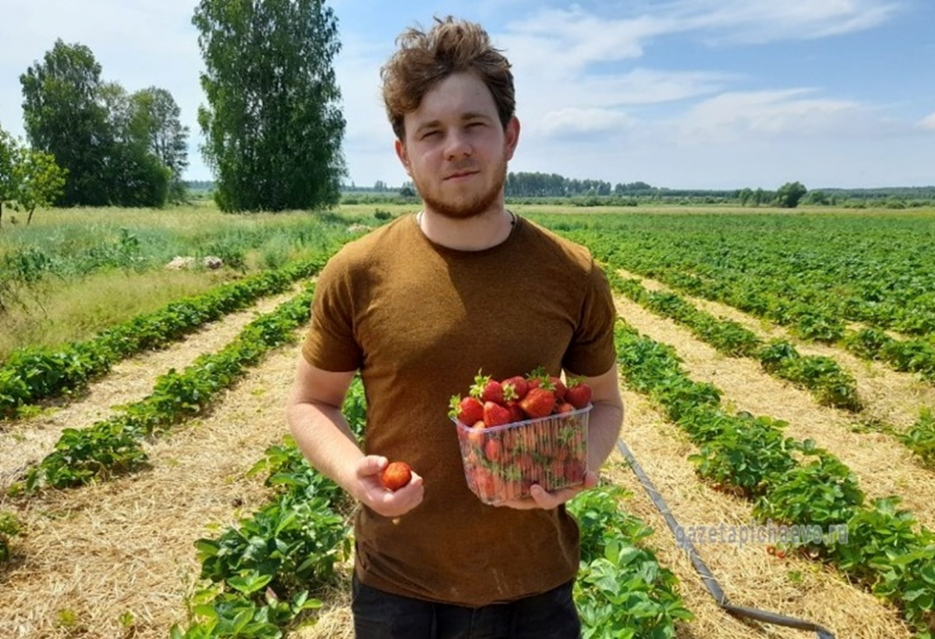 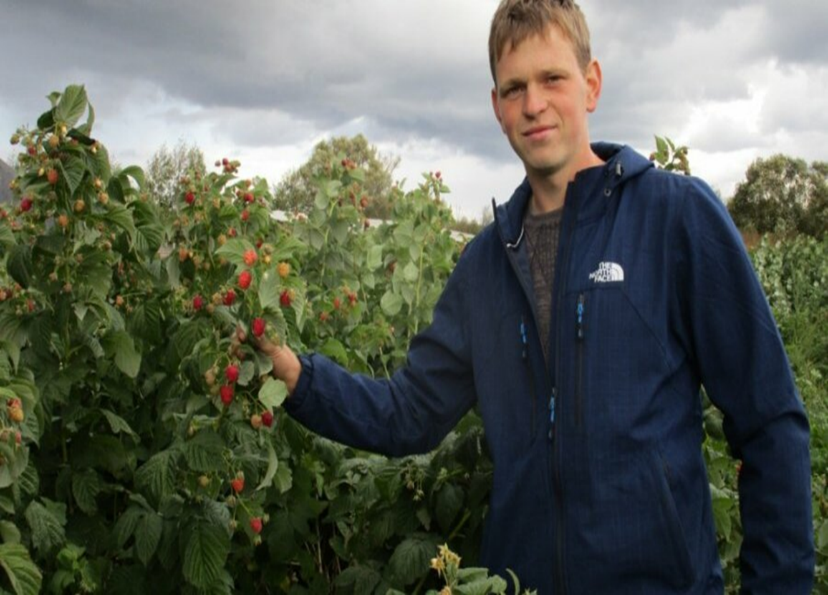